Global Trends in Renewable Electricity Deployment
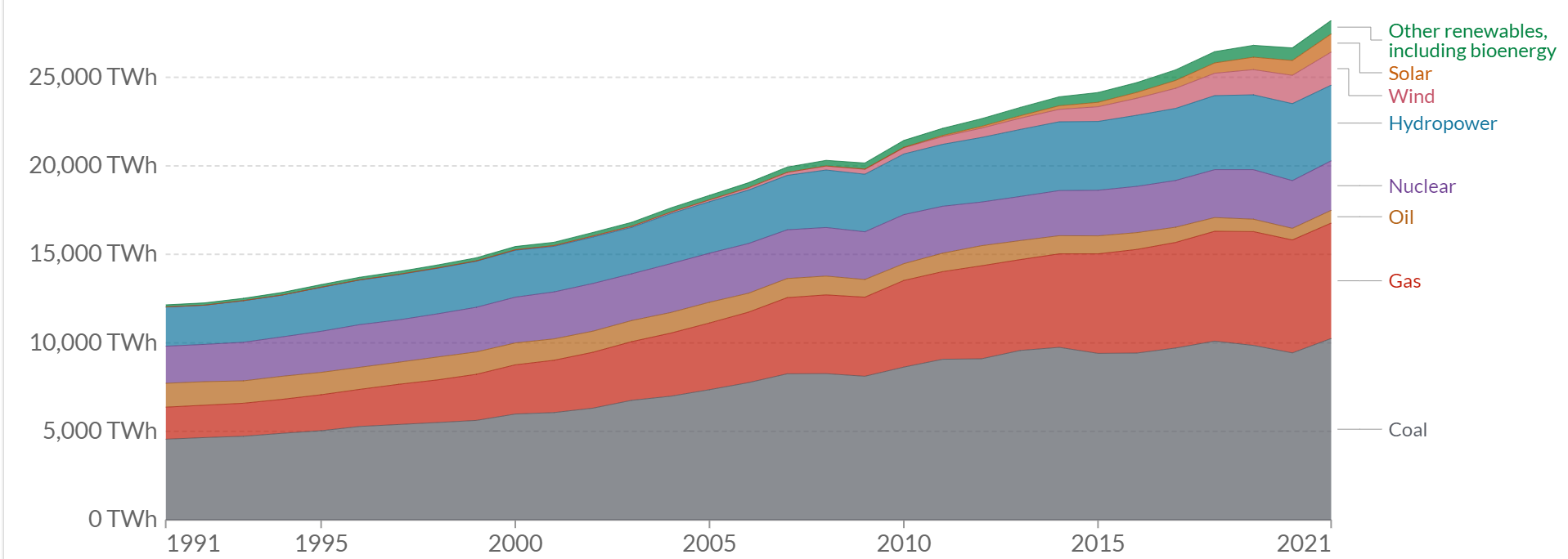 2021 Global Mix

Coal = 36% NG = 23%
Hydro = 15%; Nuclear = 10%
Wind = 6.5%
Solar = 3.6%
1991 Global Mix:

Coal = 37%; NG = 15%
Hydro = 18%
Nuclear = 17 %
Some Notes
1.  In 30 years wind + solar has gone from essentially 0% to now 10% - but 10% every 30 years is way too slow
2.  From 1991-2021 total electricityuse in the world grew by 2.35x; population grew by 46% ; hence per capita electrcity use is increasing rapidly
Renewables Growth over last 10 years (2011-2021) for electricity
Wind growth is 4.2x in this period but still now is only at 6.5 % of the world
Solar is 15x – but easy to get rapid growth rates when you start from very little.  2011 = 66 TWH;  2021 = 1032  but solar is still only 3.5% contribution
Hydro  has grown by 25%
USA
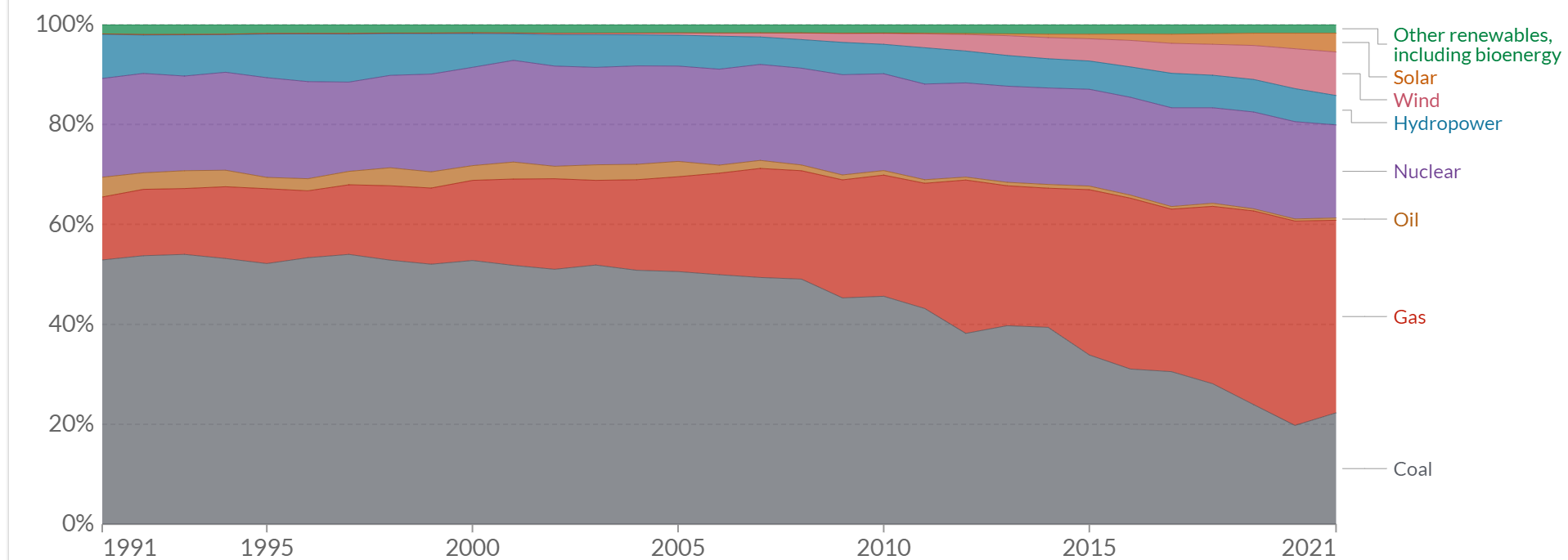 2021: 
Coal 22%; NG: 38.5%; Nuc:  18.6%
Hydro 5.8%; Wind  8.7%; Solar 3.7%
1991:
Coal 53%; NG 12%; Nuc 20%
Hydro 8.8%
China
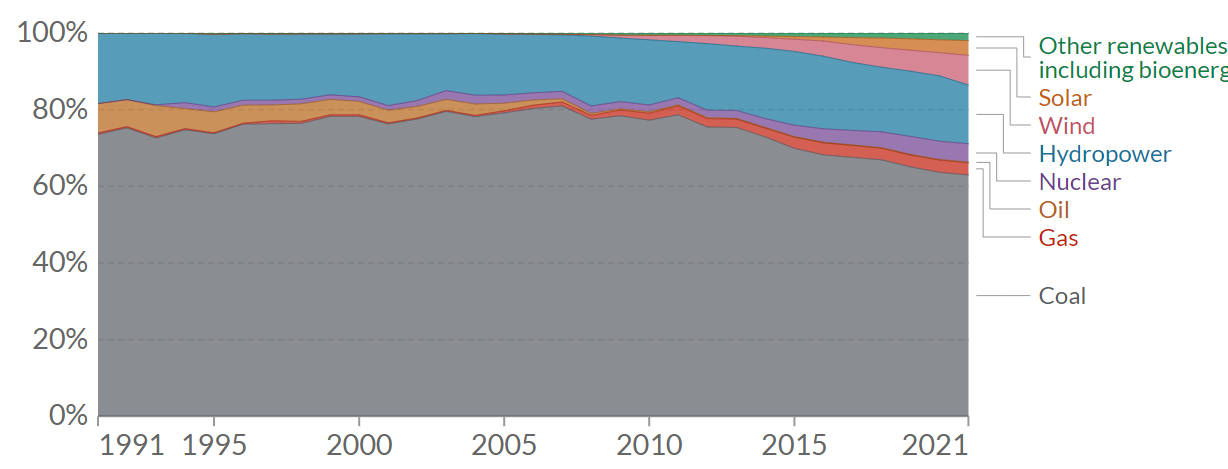 2021: 
Coal 63%; NG: 3%; Nuc:  5%%
Hydro 15%; Wind  8.%; Solar 3.7%
1991:
Coal 74%; Oil 8% 
Hydro 18%
UK
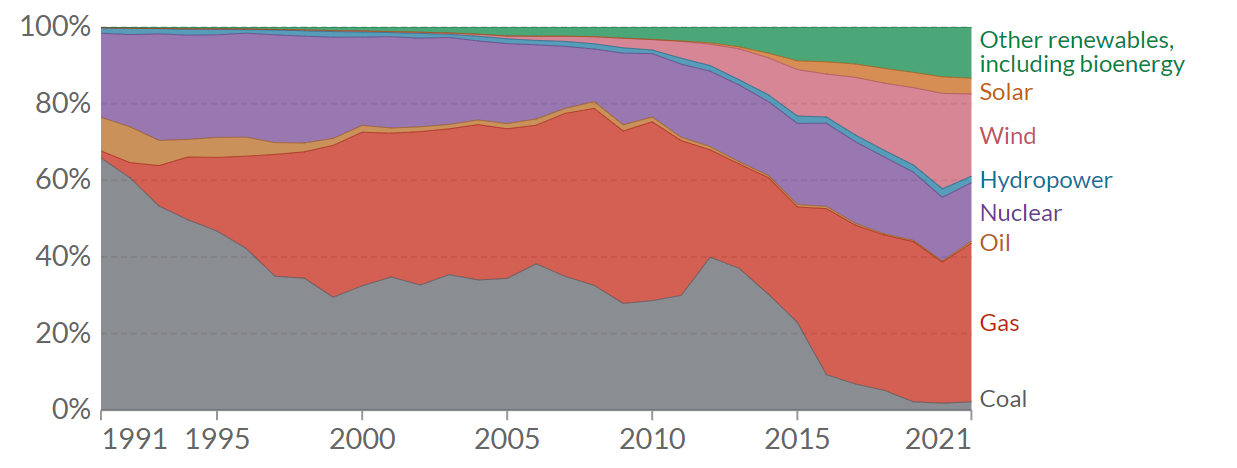 2021: 
Coal 2%; NG: 42%; Nuc:  15%
Hydro 2%; Wind  25%; Solar 4%
1991:
Coal 65%; NG 2%; Nuc 22%
Hydro 1.5%
Germany
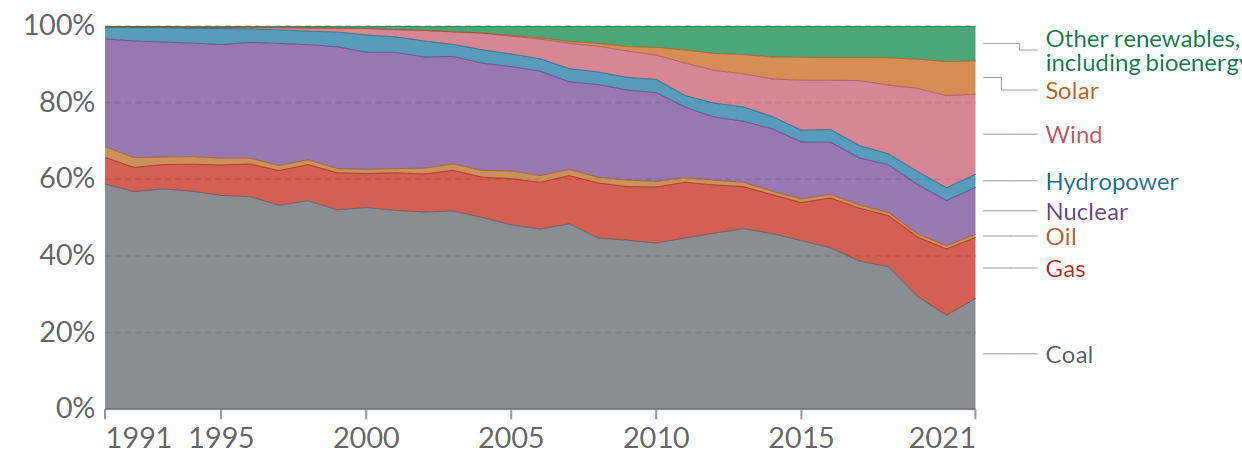 2021: 
Coal 29%; NG: 16%; Nuc:  12 %
Hydro 3%; Wind  22%; Solar 9%
1991:
Coal 59%; NG 7%; Nuc 28%
Hydro 3%